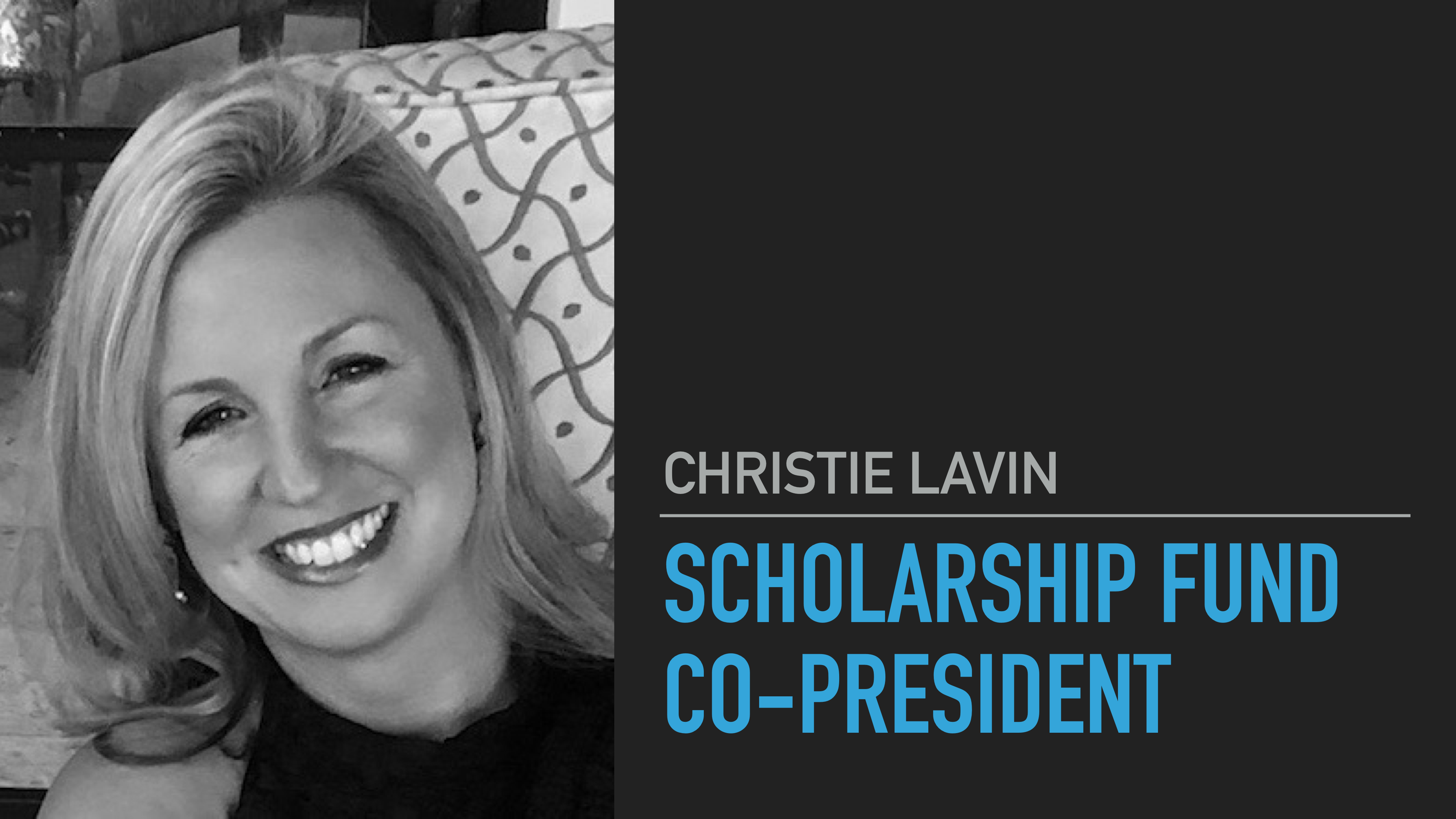 Text
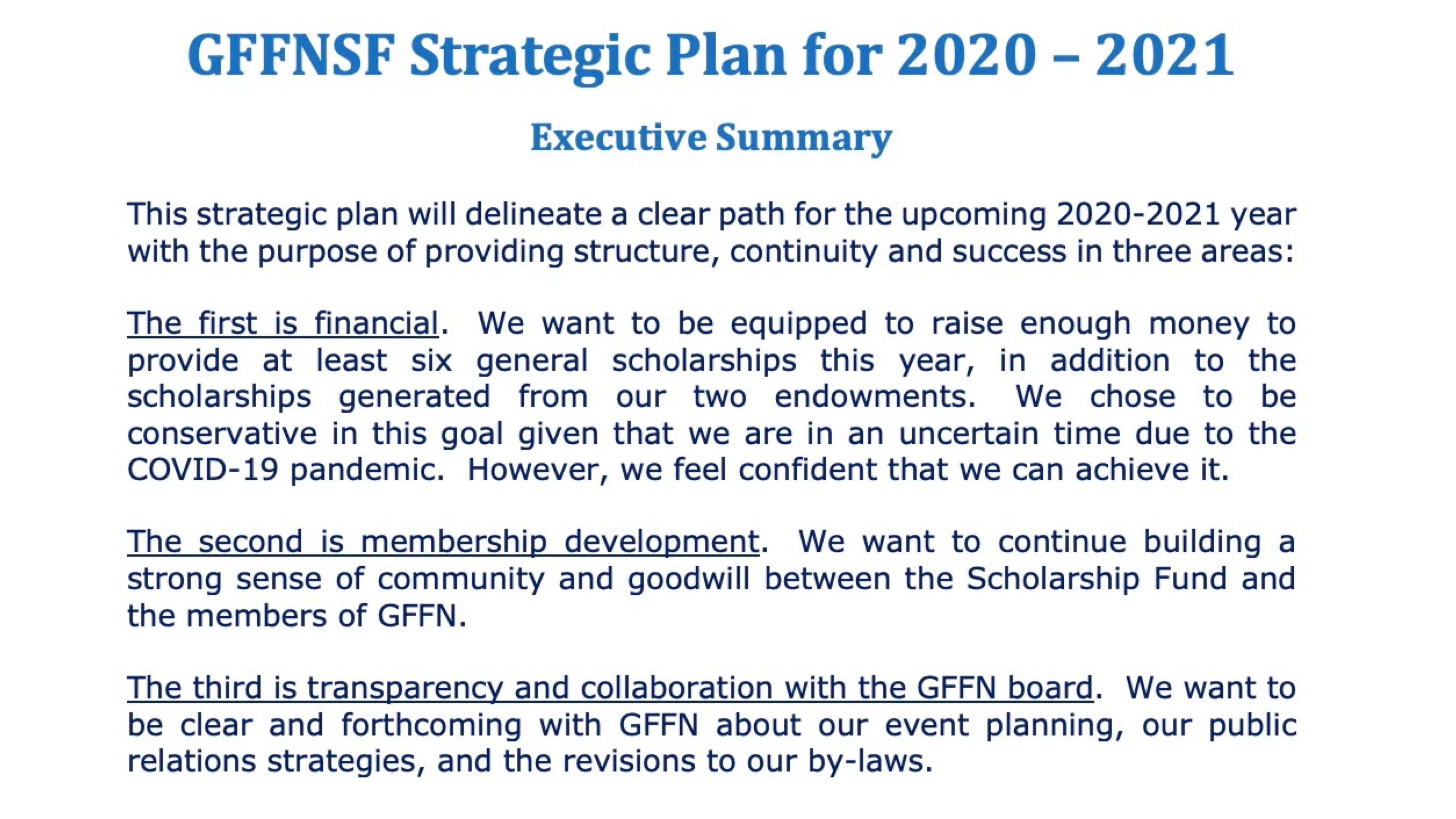 Text
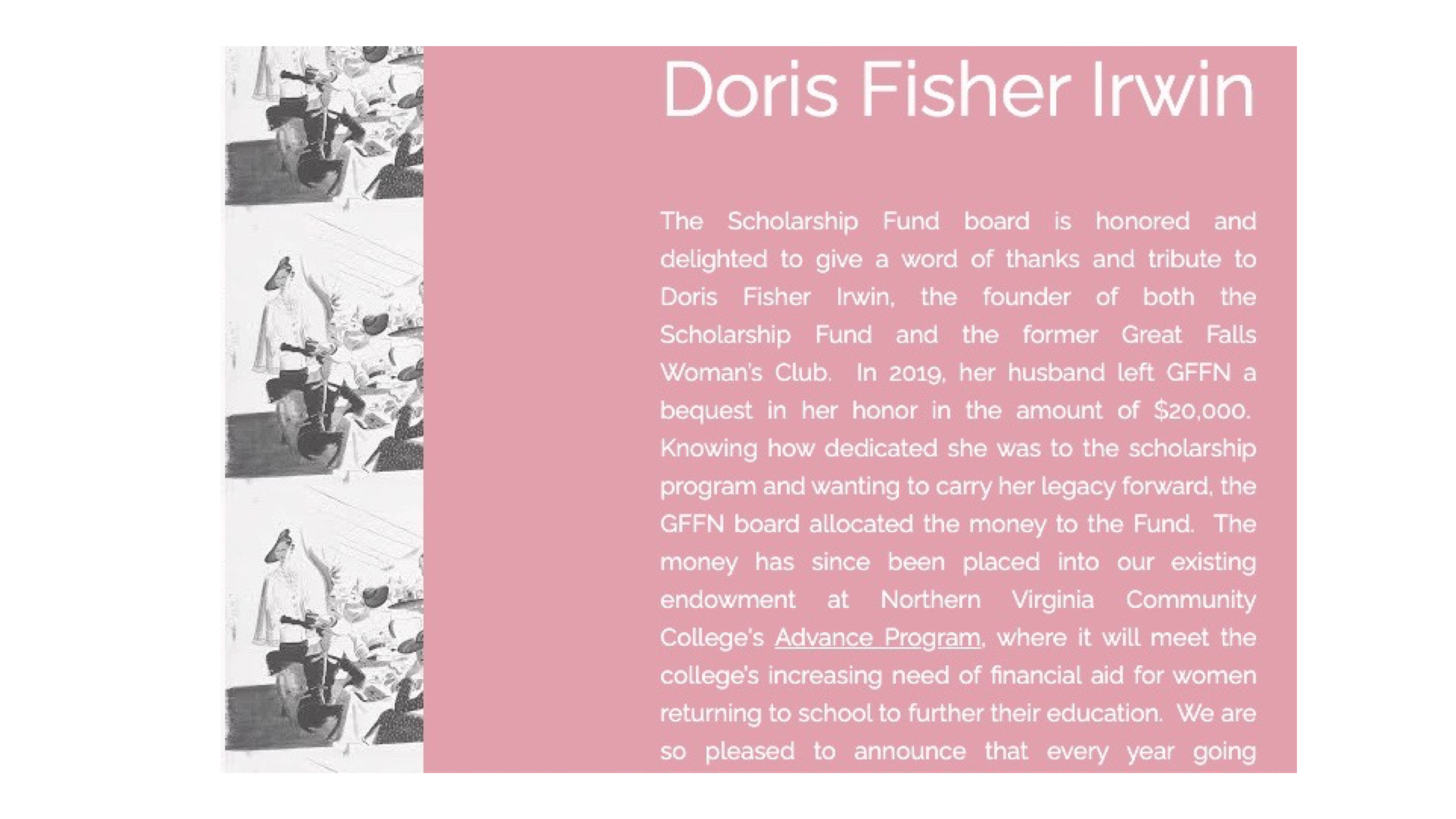 Text
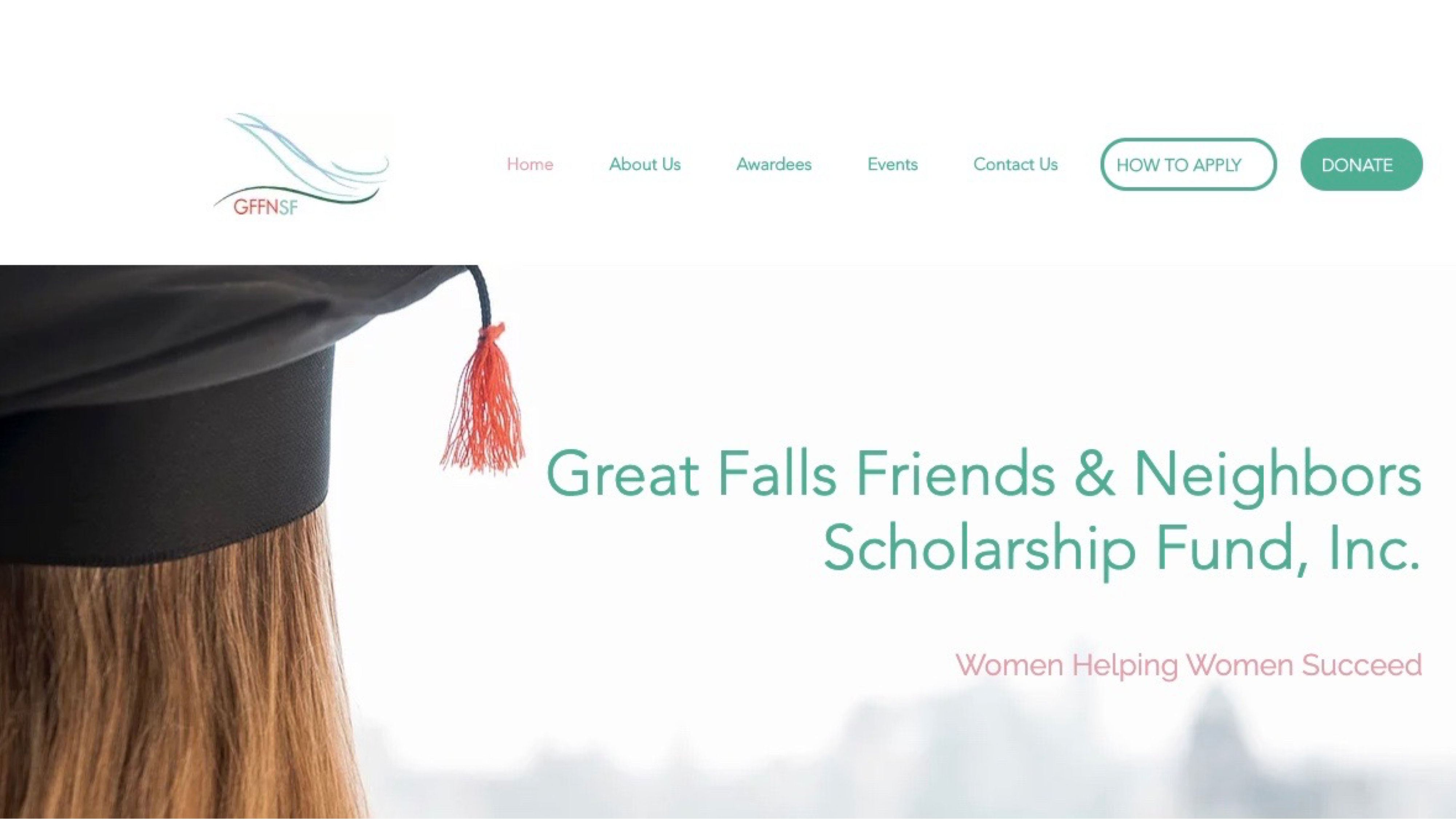 Text
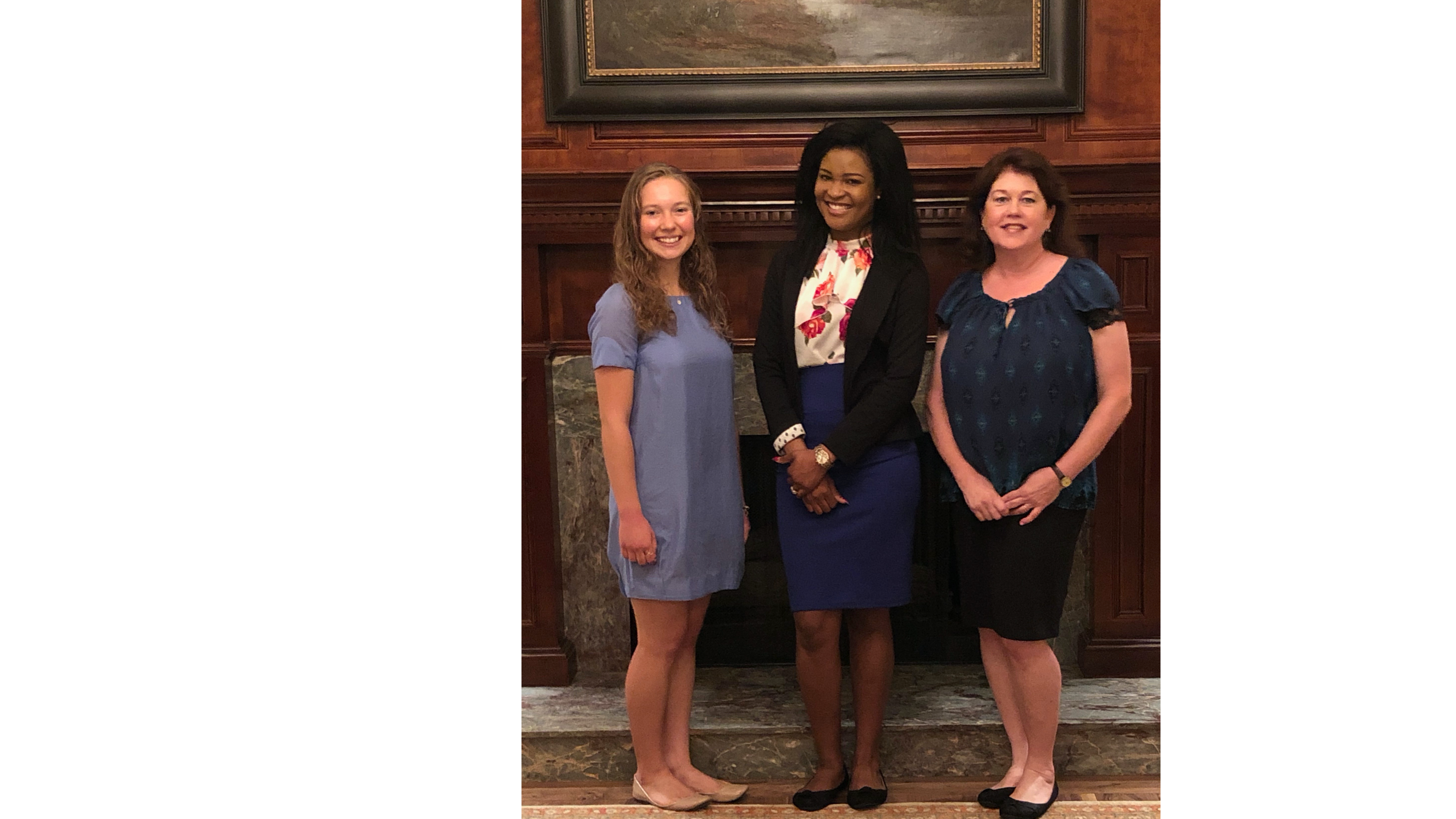 Text
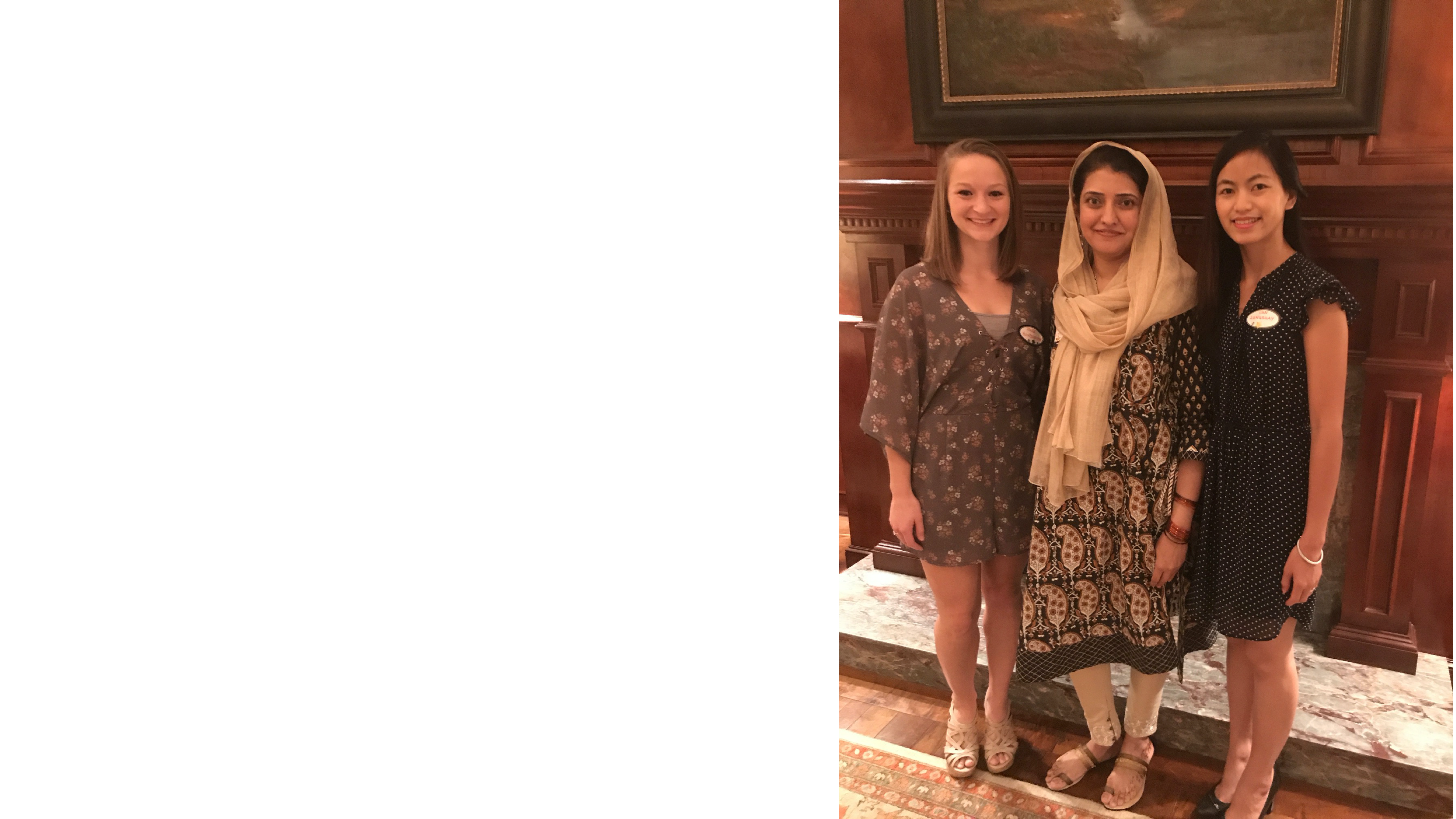 Text
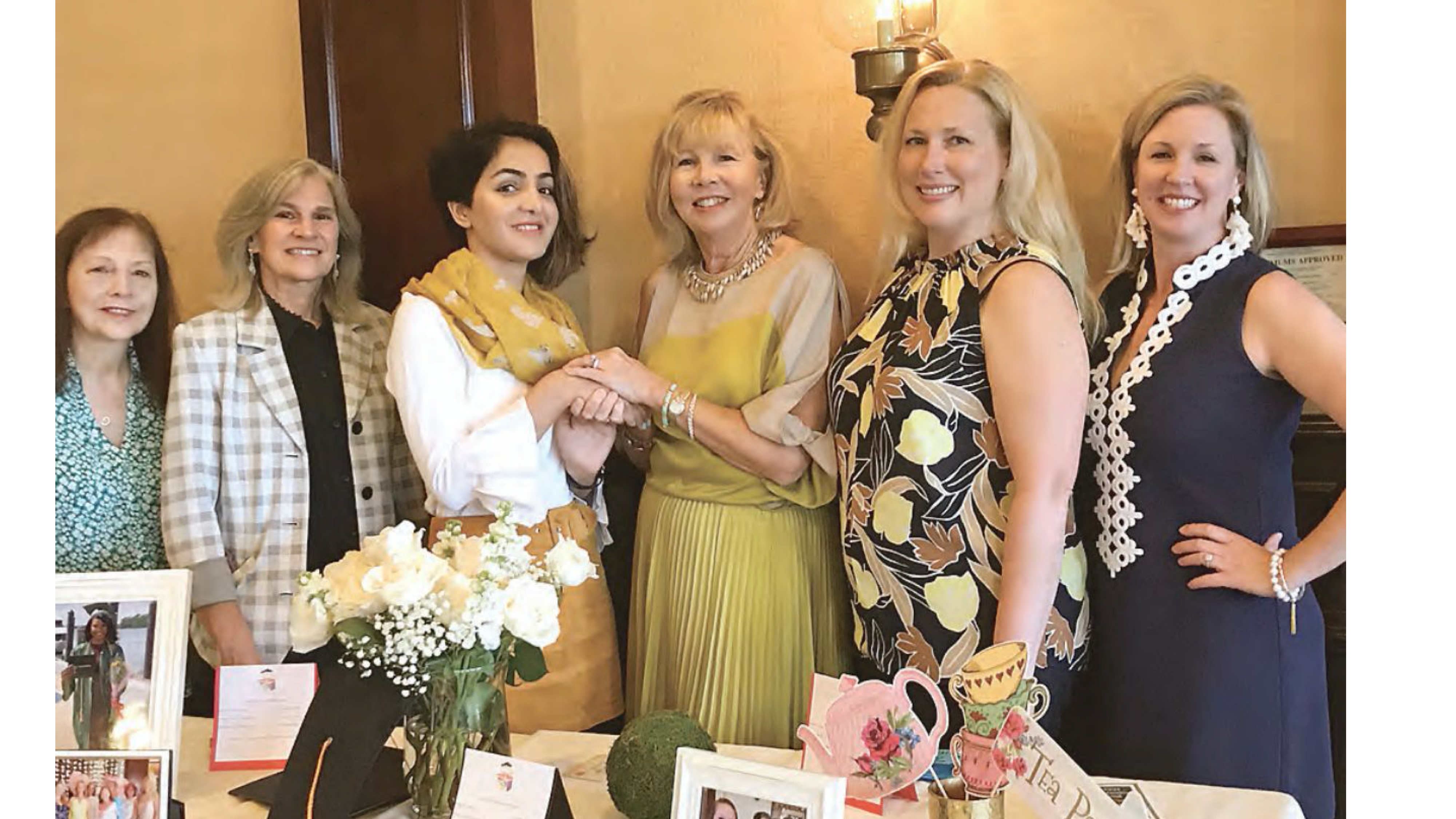 Text
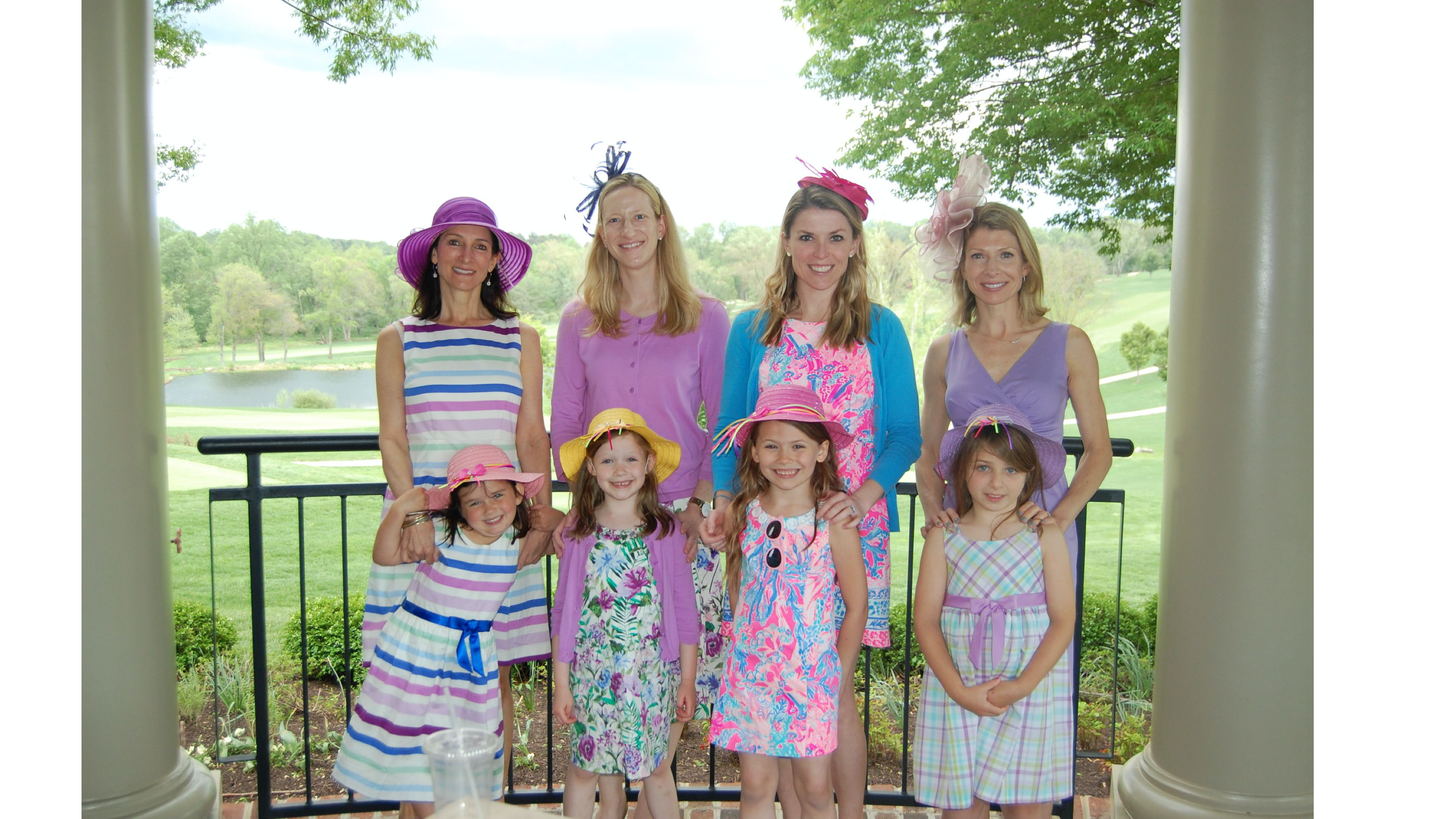 Text
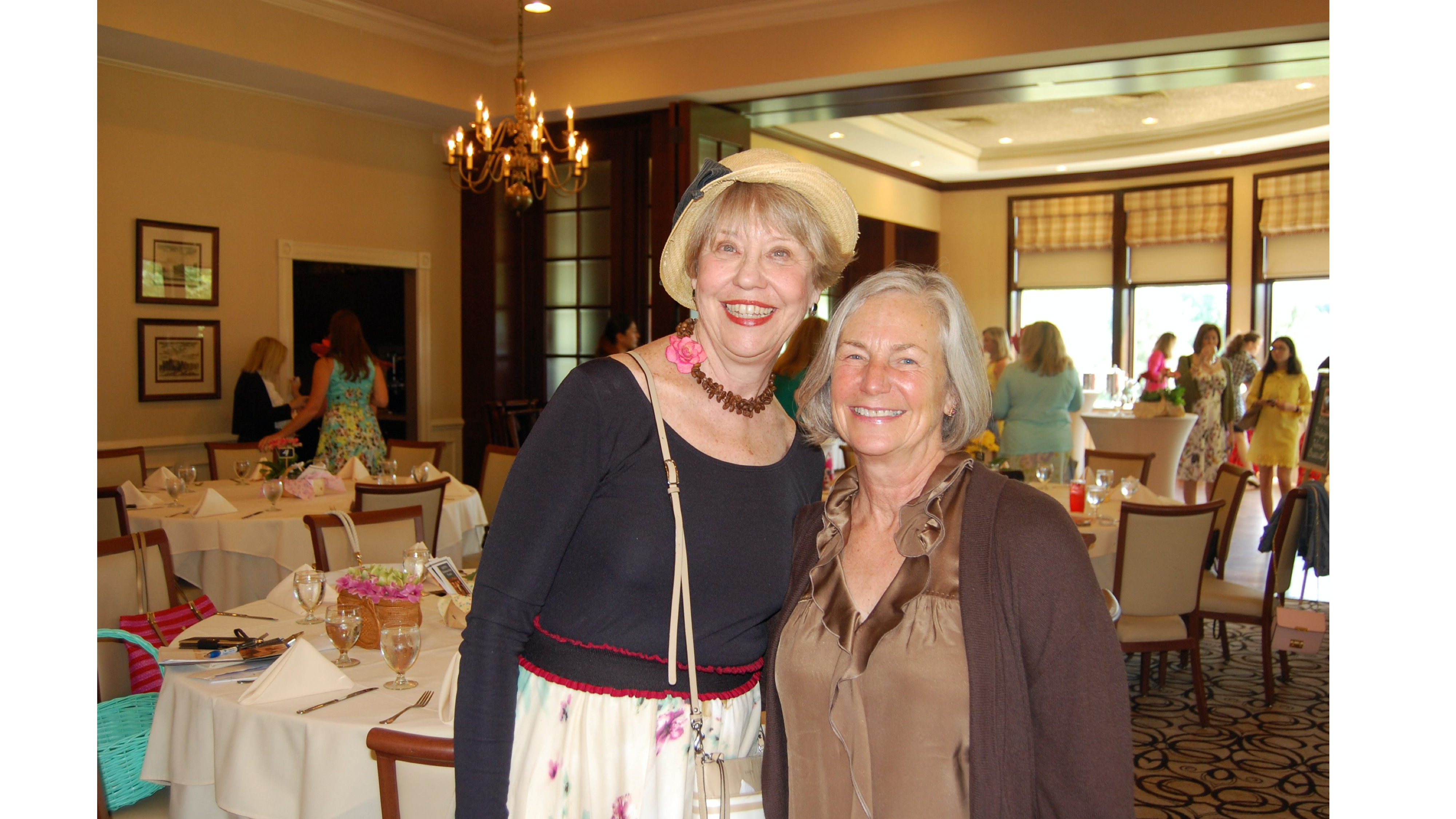 Text
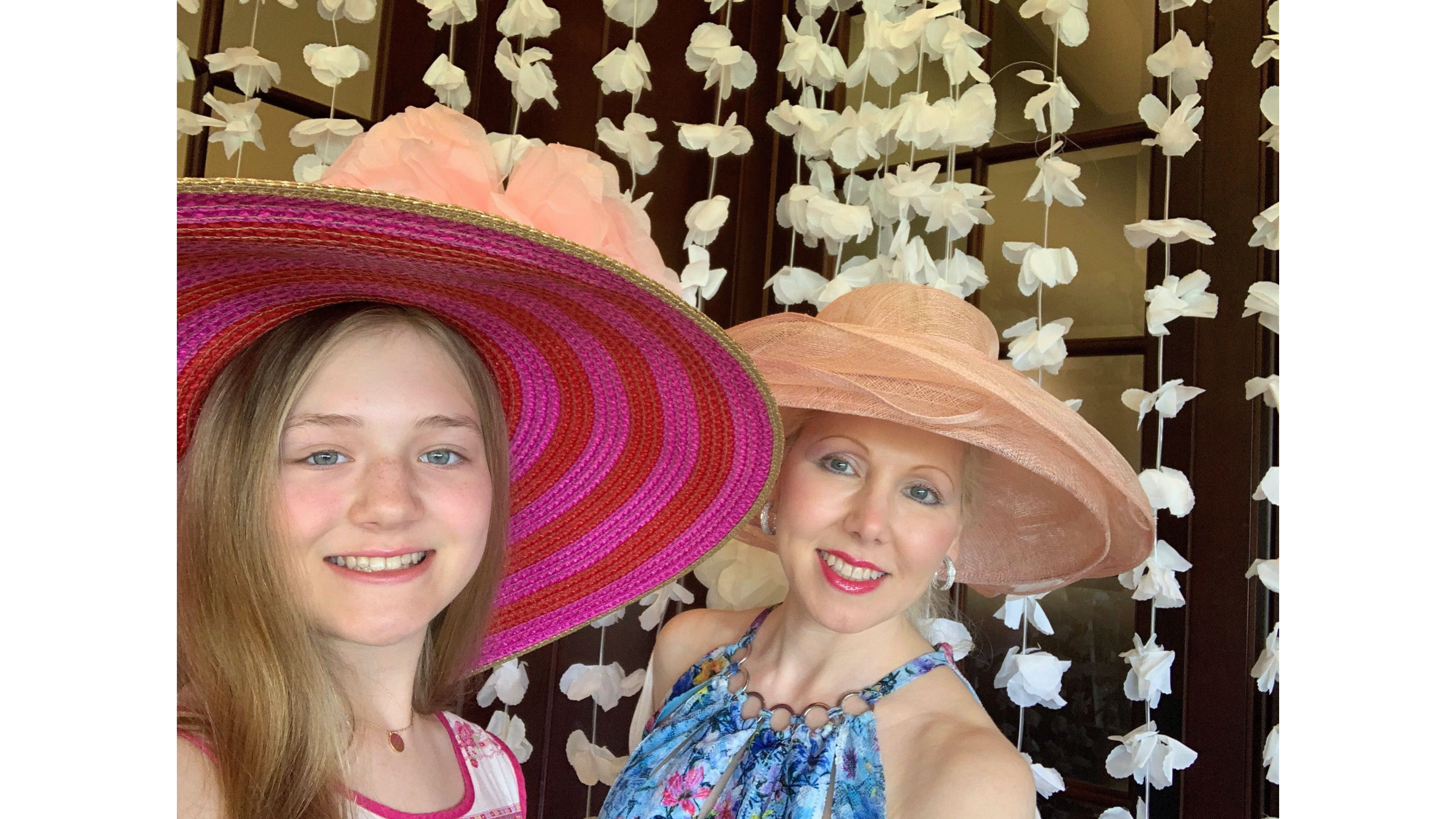 Text
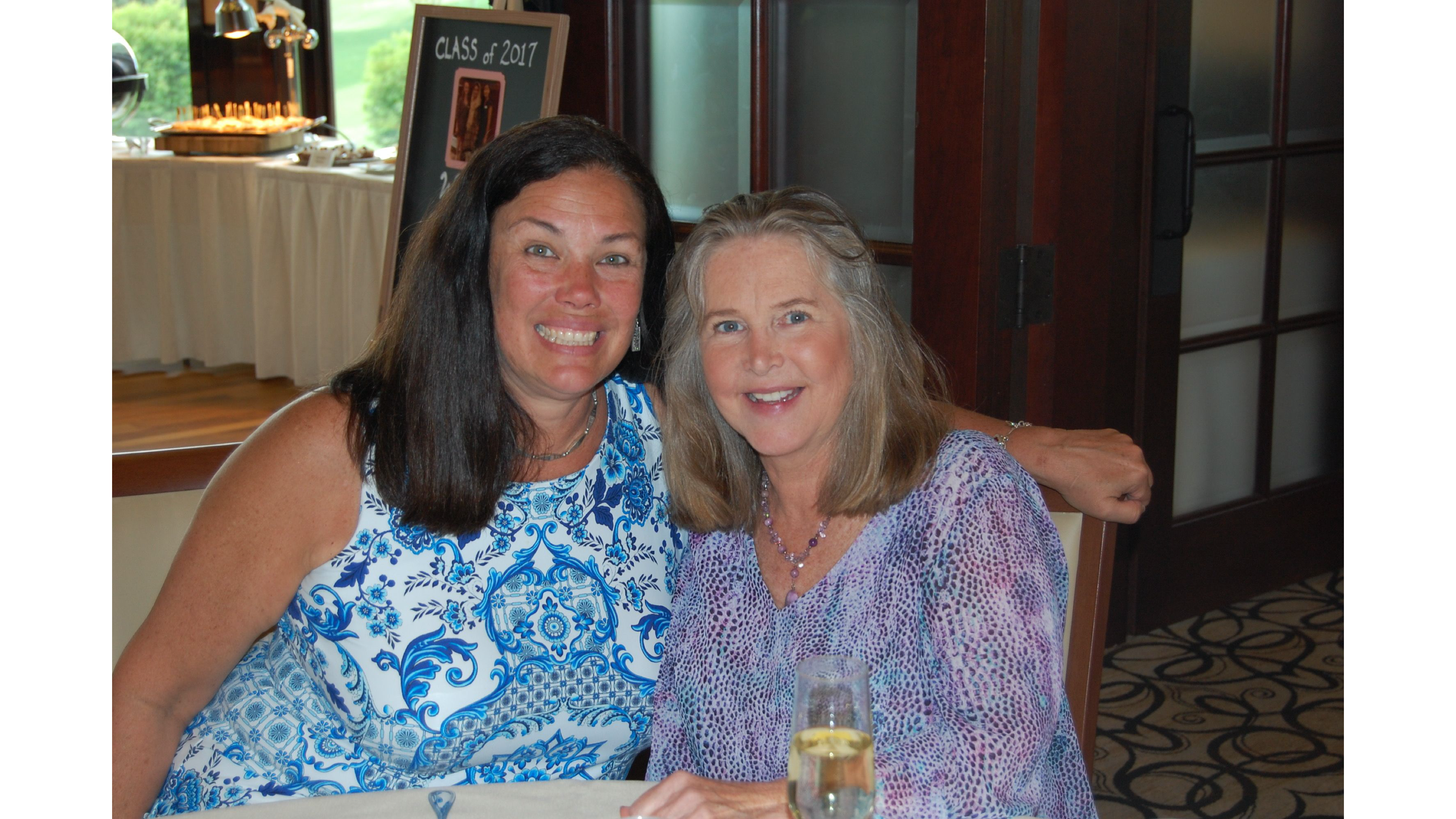 Text
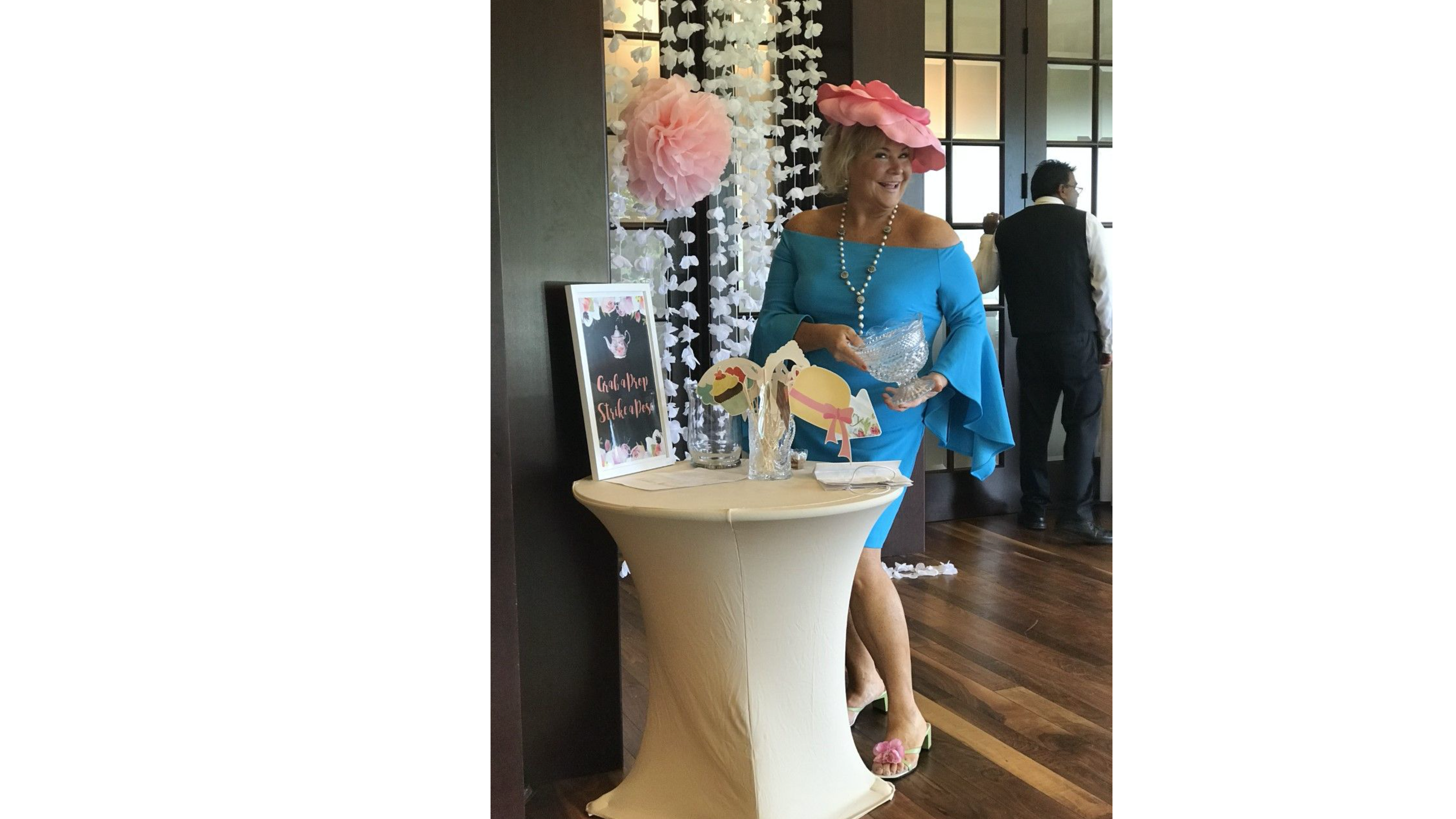 Text